2021 Code
5.1.10.1 Piping Materials for Field-Installed Positive Pressure Medical Gas Systems.
5.1.10.1.1 Tubes, valves, fittings, station outlets, and other piping components in medical gas systems shall have been cleaned for oxygen service by the manufacturer prior to installation in accordance with the mandatory requirements of CGA G-4.1, Cleaning Equipment for Oxygen Service, except that fittings shall be permitted to be cleaned by a supplier or agency other than the manufacturer.
5.1.10.1.2 Each length of tube shall be delivered plugged or capped by the manufacturer and kept sealed until prepared for installation.
5.1.10.1.3 Fittings, valves, and other components shall be delivered sealed and labeled and kept sealed until prepared for installation.
5.1.10.1.4* Tubes shall be one of the following:
(1) Hard-drawn seamless copper in accordance with ASTM B819, Standard Specification for Seamless Copper Tube for Medical Gas Systems, medical gas tube, Type L, except Type K shall be used where operating pressures are above a gauge pressure of 1275 kPa (185 psi) and the pipe sizes are larger than DN80 [NPS 3 (3 1∕8 in. O.D.)].
(2)* Listed corrugated medical tubing (CMT) fabricated from copper alloy No. 51000 strip, meeting ASTM B103/B103M, Standard Specification for Phosphor Bronze Plate, Sheet, Strip, and Rolled Bar, with a design margin of 3.5, externally coated with a nonmetallic sheath marked with the manufacturer’s marking. The listing shall include testing to demonstrate that CMT systems can be consistently gas-purged with results equivalent to comparable medical gas copper tubing.
Corrugated Medical Tubing
http://meditrac.us/
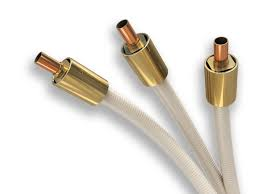 Corrugated medical tubing (CMT)
Shall be identified by manufacturer suitable for oxygen service at minimum ever 3 ft.
5.1.10.1.5 CMT shall have a flame spread index of 25 or less and a smoke developed index of 50 or less as determined by ASTM E84, Standard Test Method for Surface Burning Characteristics of Building Materials.
5.1.10.1.6 CMT shall be identified by the manufacturer as suitable for oxygen service at a minimum of every 0.92 m (3 ft).
5.1.10.1.7 ASTM B819, Standard Specification for Seamless Copper Tube for Medical Gas Systems, medical gas tube shall be identified by the manufacturer’s markings “OXY,” “MED,” “OXY/MED,” “OXY/ACR,” or “ACR/MED” in blue (Type L) or green (Type K).
5.1.10.1.8 The installer shall furnish documentation certifying that all installed piping materials comply with the requirements of 5.1.10.1.1.
5.1.10.2 Piping Materials for Field-Installed Medical–Surgical Vacuum and WAGD Systems.
5.1.10.2.1 Tubes for Vacuum. Piping for vacuum systems shall be constructed of any of the following:
(1) Hard-drawn seamless copper tube in accordance with the following:
(a) ASTM B88, Standard Specification for Seamless Copper Water Tube, copper tube (Type K, Type L, or Type M)
(b) ASTM B280, Standard Specification for Seamless Copper Tubing for Air Conditioning and Refrigeration Field Service, copper ACR tube
(c) ASTM B819, Standard Specification for Seamless Copper Tube for Medical Gas Systems, copper medical gas tubing (Type K or Type L)
(2) Stainless steel tube in accordance with the following:
(a) ASTM A269/A269M, TP304L or 316L, Standard Specification for Seamless and Welded Austenitic Stainless Steel Tubing for General Service
(b) ASTM A312/A312M, TP304L or 316L, Standard Specification for Seamless, Welded, and Heavily Cold Worked Austenitic Stainless Steel Pipes
(c) A312 TP 304L/316L, Sch. 5S pipe, and A403 WP304L/316L, Sch. 5S fittings
(3) CMT meeting the requirements of 5.1.10.1.4(2)
5.1.10.2.2 Vacuum Tube Marking Where Required.
5.1.10.2.2.1 If copper or CMT vacuum tubing is installed along with any medical gas tubing, the vacuum tubing shall, prior to installation, be prominently labeled or otherwise identified to preclude using materials or installation procedures in the medical gas system that are not suitable for oxygen service.
5.1.10.2.2.2 If medical gas tube in accordance with ASTM B819, Standard Specification for Seamless Copper Tube for Medical Gas Systems, is used for vacuum piping, such special marking shall not be required.
5.1.10.2.3 WAGD System Piping. WAGD systems shall be piped as follows:
(1) Using materials compliant with 5.1.10.2.1 or 5.1.10.2.2
(2) In systems operated under 130 mm (5 in.) HgV maximum vacuum only, using any noncorroding tube or ductwork
5.1.10.2.3.1 If joined to the vacuum piping, WAGD system piping shall be connected at a minimum distance of 1.5 m (5 ft) from any vacuum inlet.
5.1.10.2.3.2 * Systems meeting 5.1.10.2.3.1 shall be labeled as indicated in 5.1.11 for both WAGD and vacuum.
5.1.10.3 Joints.
5.1.10.3.1* Positive pressure patient gas systems, medical support gas systems, vacuum systems, and WAGD systems constructed of hard-drawn seamless copper or stainless steel tubing shall have all turns, offsets, and other changes in direction made using fittings or techniques appropriate to any of the following acceptable joining methods:
5.1.10.3 Joint Connections
All turns, junctions, offsets, and other changes in direction shall be made utilizing appropriate fittings and shall be joined by any of the following acceptable methods:
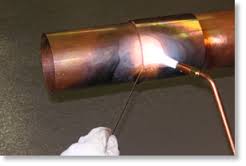 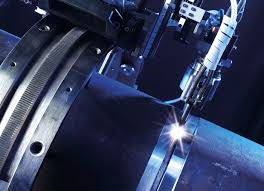 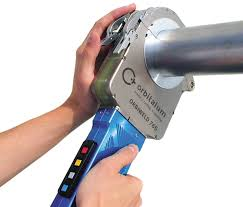 Brazed (Most Common)
Welded (Orbital)
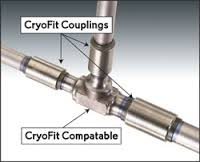 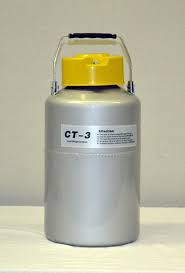 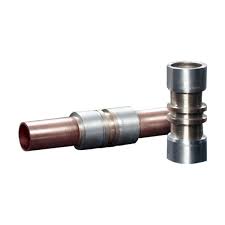 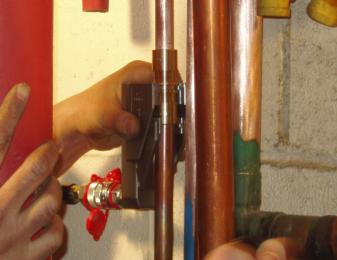 Memory Metal
(Qualified Technicians Only)
Axially Swaged
(Lokring, Swaged-Lok)
(1) Brazing, as described in 5.1.10.4
(2) Welding, as described in 5.1.10.5
(3) Memory metal fittings, as described in 5.1.10.6
(4) Axially swaged, elastic preload fittings, as described in 5.1.10.7
(5) Threaded, as described in 5.1.10.8
5.1.10.3.2 Positive pressure patient gas systems, medical support gas systems, vacuum systems, and WAGD systems constructed of CMT shall have turns, offsets, and other changes in direction made by bending the tubing up to the minimum bend radius or by fittings in accordance with 5.1.10.3.1.
5.1.10.3.3 Vacuum systems and WAGD systems fabricated from copper tubing shall be permitted to have branch connections made using mechanically formed, drilled, and extruded teebranch connections that are formed in accordance with the tool manufacturer’s instructions. Such branch connections shall be joined by brazing, as described in 5.1.10.4.
5.1.10.3.4 Branch connections made using mechanically formed, drilled, and extruded tee-branch connections shall be prohibited in CMT systems.
5.1.10.3.5 WAGD systems designed for operation below
130 mm (5 in.) HgV shall be permitted to be joined using any method that will result in a leak-free network when tested per
5.1.12.4.2.
5.1.10.4 Brazed Joints.
5.1.10.4.1 General Requirements.
5.1.10.4.1.1 Fittings shall be wrought copper capillary fittings complying with ASME B16.22, Wrought Copper and Copper Alloy Solder-Joint Pressure Fittings, or brazed fittings complying with ANSI/ASME B16.50, Wrought Copper and Copper Alloy Braze-Joint Pressure Fittings.
5.1.10.4.1.2 Cast copper alloy fittings shall not be permitted.
5.1.10.4.1.3 Brazed joints shall be made using a brazing alloy that exhibits a melting temperature in excess of 538°C (1000°F) to retain the integrity of the piping system in the event of fire exposure.
5.1.10.4.1.4 Brazed tube joints shall be the socket type.
5.1.10.4.1.5 Filler metals shall bond with and be metallurgically compatible with the base metals being joined.
5.1.10.4.1.6 Filler metals shall comply with ANSI/AWS A5.8 M/A.5.8, Specification for Filler Metals for Brazing and Braze Welding.
5.1.10.4.1.7 Copper-to-copper joints shall be brazed using a copper–phosphorus or copper–phosphorus–silver brazing filler metal (BCuP series) without flux.
5.1.10.4.1.8 Brazing performed between bulk cryogenic fluid central supply system vessels and their vaporizers (i.e., subject to cryogenic exposure) shall be permitted to be brazed using BAg brazing alloy with flux by a brazer qualified to the mandatory requirements of CGA M-1, Standard for Medical Gas Supply Systems at Health Care Facilities.
5.1.10.4.1.10 Braze joints shall be continuously purged with nitrogen NF.
5.1.10.4.2 Cutting Tube Ends.
5.1.10.4.2.1 Tube ends shall be cut square using a sharp tubing cutter to avoid deforming the tube.
5.1.10.4.2.2 The cutting wheels on tubing cutters shall be free from grease, oil, or other lubricant not suitable for oxygen service.
5.1.10.4.2.3 The cut ends of the tube shall be permitted to be rolled smooth or deburred with a sharp, clean deburring tool, taking care to prevent chips from entering the tube.
5.1.10.4.3.4 If the interior surfaces of fitting sockets become contaminated prior to brazing, they shall be recleaned for oxygen in accordance with 5.1.10.4.3.10 and be cleaned for brazing with a clean, oil-free, stainless steel or brass wire brush.
5.1.10.4.3.5 Clean, nonshedding, abrasive pads shall be used to clean the exterior surfaces of the tube ends.
5.1.10.4.3.6 The use of steel wool or sand cloth shall be prohibited.
5.1.10.4.3.8 After being abraded, the surfaces shall be wiped using a clean, lint-free white cloth.
5.1.10.4.3.10 The interior surfaces of tube ends, fittings, and other components that were cleaned for oxygen service by the manufacturer, but that became contaminated prior to being installed, shall be permitted to be recleaned on-site by the installer by thoroughly scrubbing the interior surfaces with a clean, hot water–alkaline solution, such as sodium carbonate or trisodium phosphate, using a solution of 450 g (1 lb) of sodium carbonate or trisodium phosphate to 11 L (3 gal) of potable water, and thoroughly rinsing them with clean, hot, potable water.
5.1.10.4.3.12 Material that has become contaminated internally and is not clean for oxygen service shall not be installed.
5.1.10.4.3.13 Joints shall be brazed within 8 hours after the surfaces are cleaned for brazing.
5.1.10.4.4 Brazing Dissimilar Metals.
5.1.10.4.4.1 Flux shall only be used when brazing dissimilar metals, such as copper and bronze or brass, using a silver (Bag series) brazing filler metal.
5.1.10.4.4.3 Flux shall be applied sparingly to minimize contamination of the inside of the tube with flux.
5.1.10.4.4.6 On joints DN20 (NPS 3∕4) (7∕8 in. O.D.) size and smaller, flux-coated brazing rods shall be permitted to be used in lieu of applying flux to the surfaces being joined.
5.1.10.4.5* Nitrogen Purge.
5.1.10.4.5.1 When brazing, joints shall be continuously purged with oil-free, dry nitrogen NF to prevent the formation of copper oxide on the inside surfaces of the joint.
5.1.10.4.5.2 The source of the purge gas shall be monitored, and the installer shall be audibly alerted when the source content is low.
5.1.10.4.5.3 The purge gas flow rate shall be controlled by the use of a pressure regulator and flowmeter, or combination thereof.
5.1.10.4.5.5 In order to ensure that all ambient air has been removed from the pipeline prior to brazing, an oxygen analyzer shall be used to verify the effectiveness of the purge.
The oxygen analyzer shall read below 1 percent oxygen concentration before brazing begins.
5.1.10.4.5.6 During and after installation, openings in the piping system shall be kept sealed to maintain a nitrogen atmosphere within the piping to prevent debris or other contaminants from entering the system.
5.1.10.4.5.8 The flow of purge gas shall be maintained until the joint is cool to the touch.
5.1.10.4.5.9 After the joint has cooled, the purge discharge opening shall be sealed to prevent contamination of the inside of the tube and maintain the nitrogen atmosphere within the piping system.
5.1.10.4.5.10 The final brazed connection of new piping to an existing pipeline containing the system gas shall be permitted to be made without the use of a nitrogen purge.
5.1.10.4.5.12* When using the autogenous orbital welding process, joints shall be continuously purged inside and outside with inert gas(es) in accordance with the qualified welding procedure.
5.1.10.4.6 Assembling and Heating Brazed Joints.
5.1.10.4.6.1 Tube ends shall be inserted into the socket, either fully or to a mechanically limited depth that is not less than the minimum cup depth (overlap) specified by ANSI/ASME B16.50, Wrought Copper and Copper Alloy Braze-Joint Pressure Fittings. 
5.1.10.4.7 Inspection of Brazed Joints.
5.1.10.4.7.1 After brazing, the outside of all joints shall be cleaned by washing with water and a wire brush to remove any residue and allow clear visual inspection of the joint.
5.1.10.4.7.3 Each brazed joint shall be visually inspected after cleaning the outside surfaces.
A 5.1.10.3.1 Limited depth of fittings
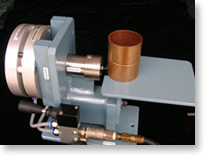 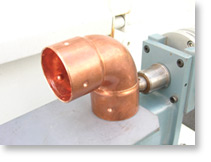 5.1.10.4.7.4 Joints exhibiting the following conditions shall not be permitted:
(1) Flux or flux residue (when flux or flux-coated BAg series rods are used with dissimilar metals)
(2) Base metal melting or erosion
(3) Unmelted filler metal
(4) Failure of the filler metal to be clearly visible all the way around the joint at the interface between the socket and the tube
(5) Cracks in the tube or component
(6) Cracks in the braze filler metal
(7) Failure of the joint to hold the test pressure under the installer-performed initial pressure test (see 5.1.12.2.3) and standing pressure test (see 5.1.12.2.6 or 5.1.12.2.7)
5.1.10.4.7.5 Brazed joints that are identified as defective under the conditions of 5.1.10.4.7.4(2) or 5.1.10.4.7.4(5) shall be replaced.
5.1.10.4.7.6 Brazed joints that are identified as defective under the conditions of 5.1.10.4.7.4(1), 5.1.10.4.7.4(3), 5.1.10.4.7.4(4), 5.1.10.4.7.4(6), or 5.1.10.4.7.4(7) shall be permitted to be repaired, except that no joint shall be reheated more than once before being replaced.
5.1.10.5 Welded Joints.
5.1.10.5.1 Gas Tungsten Arc Welding (GTAW) for Copper and Stainless Tube.
5.1.10.5.1.2 The GTAW autogenous orbital procedure and the welder qualification procedure shall be qualified in accordance with Section IX, “Welding and Brazing Qualifications,” of the ASME Boiler and Pressure Vessel Code.
5.1.10.5.1.3 Welder qualification procedures shall include a bend test and a tensile test in accordance with Section IX, “Welding and Brazing Qualifications,” of the ASME Boiler and Pressure Vessel Code on each tube size diameter.
5.1.10.5.1.4 Each welder shall qualify to a welding procedure specification (WPS) for each tube diameter.
5.1.10.5.1.5* GTAW autogenous orbital welded joints shall be purged during welding with a commercially available mixture of 75 percent helium (±5 percent) and 25 percent argon (±5 percent).
5.1.10.5.1.7 Test coupons shall be welded and inspected, as a minimum, at start of work and every 4 hours thereafter, or when the machine is idle for more than 30 minutes, and at the end of the work period.
5.1.10.5.1.10 All production welds shall be visually inspected on the O.D. by the operator, and any obvious weld failures shall be cut out and re-welded.
5.1.10.5.2 Welding for Stainless Tube.
5.1.10.5.2.1 Stainless tube shall be welded using metal inert gas (MIG) welding, tungsten inert gas (TIG) welding, or other welding techniques suited to joining stainless tube.
5.1.10.5.2.2 Welders shall be qualified to Section IX, “Welding and Brazing Qualifications,” of the ASME Boiler and Pressure Vessel Code.
5.1.10.6 Memory Metal Fittings.
5.1.10.6.1 Memory metal fittings having a temperature rating not less than 538°C (1000°F) and a pressure rating not less than 2070 kPa (300 psi) shall be permitted to be used to join copper or stainless steel tube.
5.1.10.6.2 Memory metal fittings shall be installed by qualified technicians in accordance with the manufacturer’s instructions.
5.1.10.7 Axially Swaged Fittings.
5.1.10.7.1 Axially swaged fittings providing metal-to-metal seals, suitable for service at 2070 kPa (300 psig) and able to withstand a temperature of 538°C (1000°F) and that, when complete, are permanent and nonseparable, shall be permitted to be used to join copper or stainless steel tube.
5.1.10.8 Threaded Fittings. Threaded fittings shall meet the following criteria:
(1) They shall be limited to connections for pressure and vacuum indicators, alarm devices, gas-specific demand check fittings, and source equipment on the source side of the source valve.
5.1.10.9 Special Fittings.
5.1.10.9.1 Listed or approved metallic gas tube fittings that, when made up, provide a permanent joint having the mechanical, thermal, and sealing integrity of a brazed joint shall be permitted to be used.
5.1.10.9.2 Dielectric Fittings. (MRI)
Dielectric fittings that comply with the following shall be permitted only where required by the manufacturer of special medical equipment to electrically isolate the equipment from the system distribution piping:
(1) They shall be of brass or copper construction with an appropriate dielectric.
(2) They shall be permitted to be a union.
(3) They shall be clean for oxygen where used for medical gases and medical support gases.
5.1.10.10 Prohibited Joints. The following joints shall be prohibited throughout medical gas and vacuum distribution pipeline systems:
(1) Flared and compression-type connections, including connections to station outlets and inlets, alarm devices, and other components
(2) Other straight-threaded connections, including unions
(3) Pipe-crimping tools used to permanently stop the flow of medical gas and vacuum piping
(4) Removable and nonremovable push-fit fittings that employ a quick assembly push fit connector